T.C. ANKARA ÜNİVERSİTESİ  AYAŞ MESLEK YÜKSEK OKULU
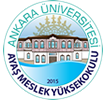 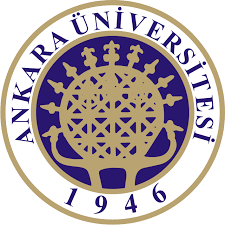 CUMHURİYET DÖNEMİ ANAYASAL GELİŞMELERİ
1921

1924

1961

1982 Anayasasının Hazırlanması
2
1-1921 Anayasası
2-1921 Anayasasının Üstünlüğü ve Katılığı Sorunu:

1921 anayasasında kendisinin adı kanunlardan üstün olduğunu ilan eden bir hüküm yoktur.

1921 anayasası kendi değiştirilişi için bir hüküm de getirmemiştir.

Dolayısıyla 1921 anayasasının “yumuşak” bir anayasa olduğu, kanunlar gibi değiştirilebileceğini söyleyebiliriz.
3
1-1921 Anayasası
7-Hükümet Sistemi
Meclis hükümet sistemi, yasama ve yürütme kuvvetlerinin mecliste toplandığı bir “kuvvetler birliği” hükümet sistemidir.

Şu nedenlerden dolayı 1921 Anayasasının hükümet sistemi olarak “meclis hükümeti sistemi”ni benimsediğini söyleyebiliriz:
4
1-1921 Anayasası
13-Cumhuriyetin İlanı ve 1923 Anayasa Değişikleri

Cumhuriyet Birinci Meclis tarafından değil, ikinci dönem Büyük Millet Meclisi tarafından ilan edilmiştir. 

Cumhuriyet 29 Ekim 1923 tarih ve 364 sayılı Teşkilat-ı Esasiye Kanunun Bazı Mevaddının Tavzihan Tadiline Dair Kanun ile ilan edilmiştir.

Bu kanun bir anayasa değişikliği kanunudur.

Kanun 1921 anayasasının 1.md.ne “Türkiye Devletinin şekli Hükümeti, Cumhuriyettir” cümlesini eklemiştir.
5
1-1921 Anayasası
14-1923 Anayasa Değişikliği Kanunun Diğer Hükümleri:
 Yapılan Değişikler;

4-Devletin dininin İslam olduğu yönündeki hüküm de 1923 Anayasa Değişikliği ile ilave edilmiştir (m.2)

5-Resmi dilin Türkçe olduğu hükmü de yine 1923 değişikliğiyle 1921 anayasasına ilave edilmiştir (m.2)

Özetle şunu ifade edebiliriz: 1921 anayasasının ilk şeklinde devletin dinine ve resmi diline ilişkin bir hüküm yoktur.
6
II-1924 ANAYASASI
2-Anayasanın Üstünlüğü:
1924 Anayasası, 1876 ve 1921 anayasasını açıkça yürürlükten kaldırmıştır.
Böylece 1921 anayasası döneminde yaşanan ikili anayasal düzen son bulmuştur.

1924 A.Y. /103 Anayasanın Üstünlüğü İlkesine yer vermiştir.
Fakat bu dönemde kanunların anayasaya uygunluğu denetleyecek bir A.Y Mah. Yoktur.

Yargıtay ve Danıştay  da kanunların anayasaya uygunluğunu denetleme yetkisini kendilerinde görmemiştir.
Bu nedenle 1924 anayasası döneminde anayasasının pratikte büyük ölçüde etkisiz kaldığını ifade edebiliriz.
7
II-1924 ANAYASASI
4-Hükümleri
1924 A.Y 6 bölümden oluşur.

Birinci bölüm (m.1-8) genel hükümler,
İkinci bölüm (m.9-30) yasama,
Üçüncü bölüm (m.31-52) yürütme,
Dördüncü bölüm (m.53-67) yargı,
Beşinci bölüm (m.68-88) temel hak ve hürriyetler
Altıncı bölümde ise değişik konular düzenlenmiştir.
8
II-1924 ANAYASASI
11-.Çok Partili Döneme Geçiş
Öncelikle belirtelim ki, Türk tarihinde ilk kez çok partili döneme 1924 Anayasası döneminde 1946’da geçilmemiştir.

Çok partili döneme İkinci Meşrutiyette (1908) geçilmiştir.
Bu çok partili dönem, aslında birinci ve ikinci gruplar adı altında birinci TBMM döneminde de sürmüştür (1920-1923).

Türkiye’de çok partili rejim, 1923’te faaliyete geçen ikinci TBMM ile kesintiye uğramış ve bu kesinti 1946’ya kadar sürmüştür.
9
II-1924 ANAYASASI
11-.Çok Partili Döneme Geçiş

Cumhuriyet döneminde tek partili rejimden çok partili rejime geçişte askerlerin bir rolü yoktur.

Bu tamamıyla sivil bir süreçtir.

Çok partiye geçiş için bir anayasa değişikliği yapılmamıştır.
Yapılan tek değişiklik Milletvekilleri Seçim Kanunundadır.

Bu kanunda da seçim sistemi değiştirilmemiş (sistem eskiden beri basit çoğunluk sistemidir), sadece gizli oy, açık sayım ve hakim denetimi ilkelerini sağlayıcı değişiklikler yapılmıştır.
10
III-1961 ANAYASASI
1961 Anayasasının Hükümleri

1961 A.Y, anayasanın üstünlüğü ve bağlayıcılığı ilkesini (m.8) açıkça kabul eden katı bir anayasadır.

Genel Esaslar
1961 A.Y Genel Esaslar başlığını taşıyan birinci bölümünde devletin şekli, cumhuriyetin nitelikleri gibi temel ilkeler düzenlenmiştir.

Devletin şekli konusunda bir yenilik yoktur. Devletin şekli, cumhuriyettir.

Cumhuriyetin nitelikleri konusunda ise 1961 A.Y 1924 Teşkilat-ı Esasiye Kanunundan oldukça farklıdır.
11
III-1961 ANAYASASI
Yasama Organı
1961 A.Y 1924 A.Y farklı olarak “çift meclis sistemini” kabul etmiştir.

Ancak bu konuda ilk değildir (1876 Kanunu Esasi)
1961 A.Y göre yasama yetkisi TBMM’nindir.

TBMM Millet Meclisi ve Cumhuriyet Senatosu isimli iki ayrı meclisten kurulmuştur.
12
IV.1982 ANAYASASININ HAZIRLANMASI
1961 ve 1982 Anayasalarının Hazırlanışları Bakımından Karşılaştırılması
1-Benzerlikleri
Her iki anayasa da askeri müdahale sonucu hazırlanmıştır.

Her iki anayasa da bir kısmı askeri müdahaleyi yapan bir kuruldan (Milli Birlik Kurulu ve Milli Güvenlik Konseyi), diğer kısmı ise sivillerden (Temsilciler Meclisi ve Danışma Meclisi) oluşan Meclisler tarafından yapılmıştır.
13
IV.1982 ANAYASASININ HAZIRLANMASI
1982 Anayasasıyla Getirilen Yenilikler 

1-Devlet Denetleme Kurulu
2-Yök
3-Atatürk Kültür Dil ve Tarih Yüksek Kurumu
4-Cumhurbaşkanlığı Genel Sekreterliği
5-Cumhurbaşkanlığı Kararnamesi
6-Olağanüstü Hal ve Sıkıyönetim KHK’leri
14
IV.1982 ANAYASASININ HAZIRLANMASI
1982 ANAYASASININ BAŞLICA ÖZELLİKLERİ
1-Kazuistik Yöntem.
1982 A.Y devletin temel kuruluşunu ve temel hakları ana hatlarıyla belirleyen bir çerçeve anayasa değil; 
her şeyi her ayrıntısına kadar düzenlemek isteyen bir düzenleyici anayasadır.

Yani kazuistik yöntem ile hazırlanmış bir anayasadır.

1961 A.Y 1982 A.Y.na oranla daha kısa, daha az kazuistik olsa da, aynı huşu 1961 A.Y için de genel olarak söylenebilir.
15